Створення й показ слайдових презентацій
Згадаємо:
Що називають комп’ютерною презентацією?
Які знаєте види комп. презентацій?
Які програми знаєте для опрацювання слайдових презентацій?
Які програми знаєте для опрацювання потокових презентацій?
Які презентації створювали на попередніх уроках?
Система опрацювання презентацій Microsoft Office PowerPoint
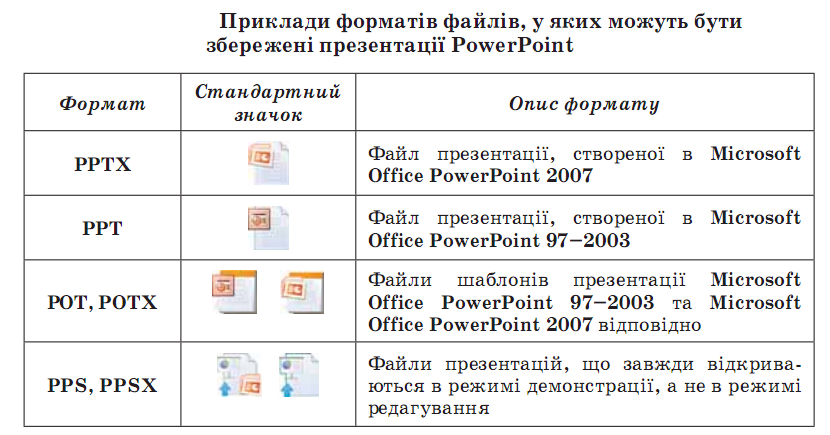 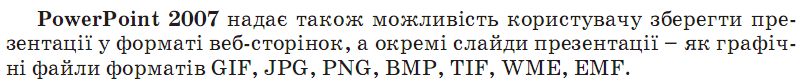 Файл=>Зберегти як…
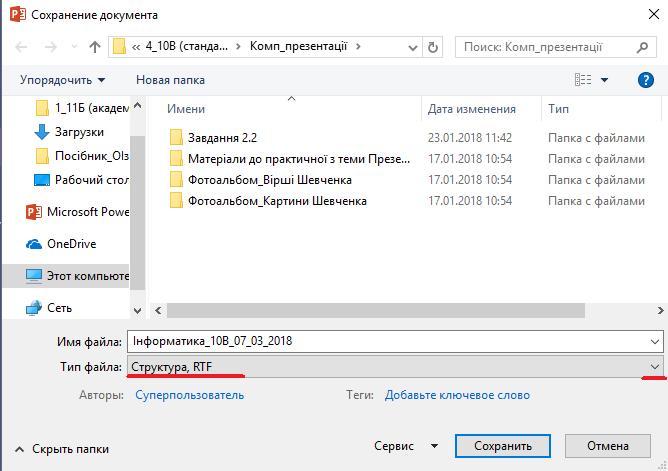 Виконайте завдання
Відкрийте довільну презентацію, яка є на вашому комп’ютері.
Використовуючи команду Файл=>Сохранить как… виберіть тип файлу та збережіть презентацію в різних форматах.
Демонстрация PowerPoint
Рисунок в формате GIF
PDF
Структура ,RTF
Додавання анімаційного об’єкту
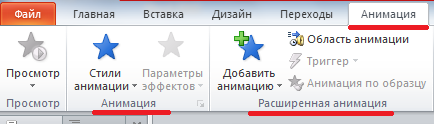 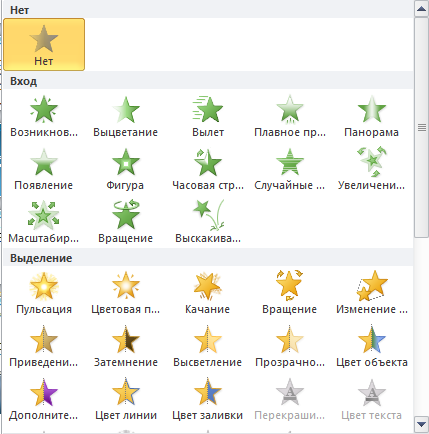 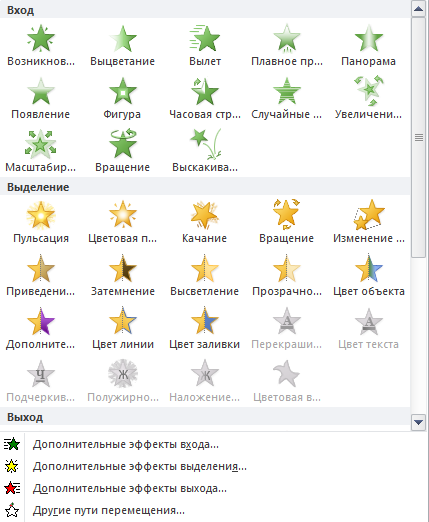 Налаштування додаткових ефектів анімації
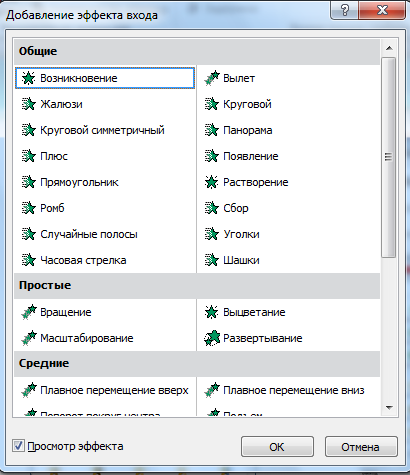 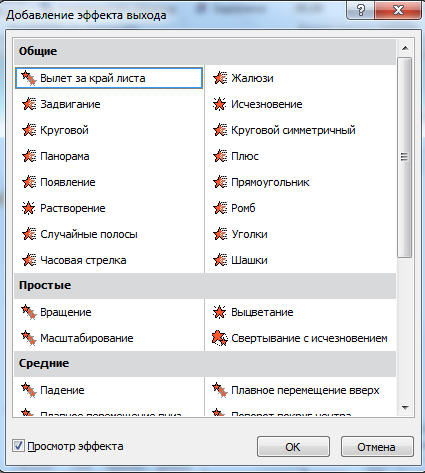 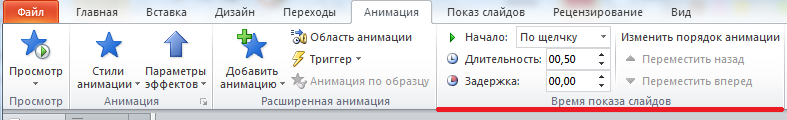 Гіперпосилання
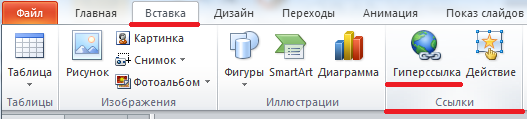 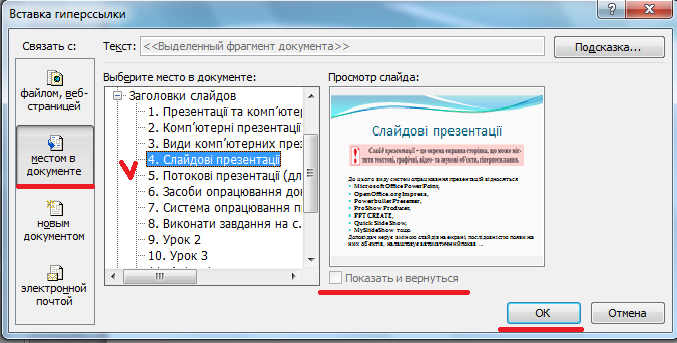 Використання кнопок дій
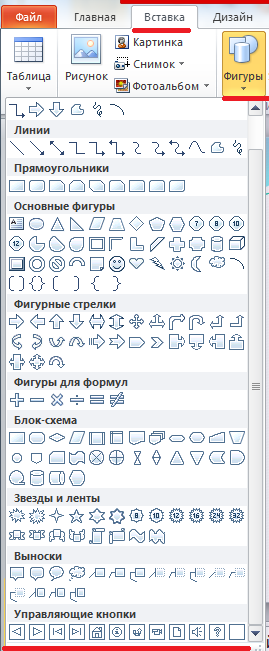 Вперед, назад
На початок і в кінець
Додому
Повернення
Настроювана
Налаштування демонстрації(перехід між слайдами)
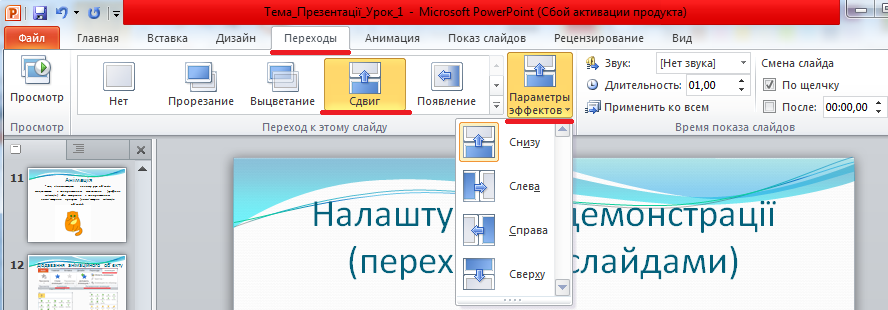 Домашнє завдання
Повт. п. 2.1. – 2.2.